P1 June Homelearning
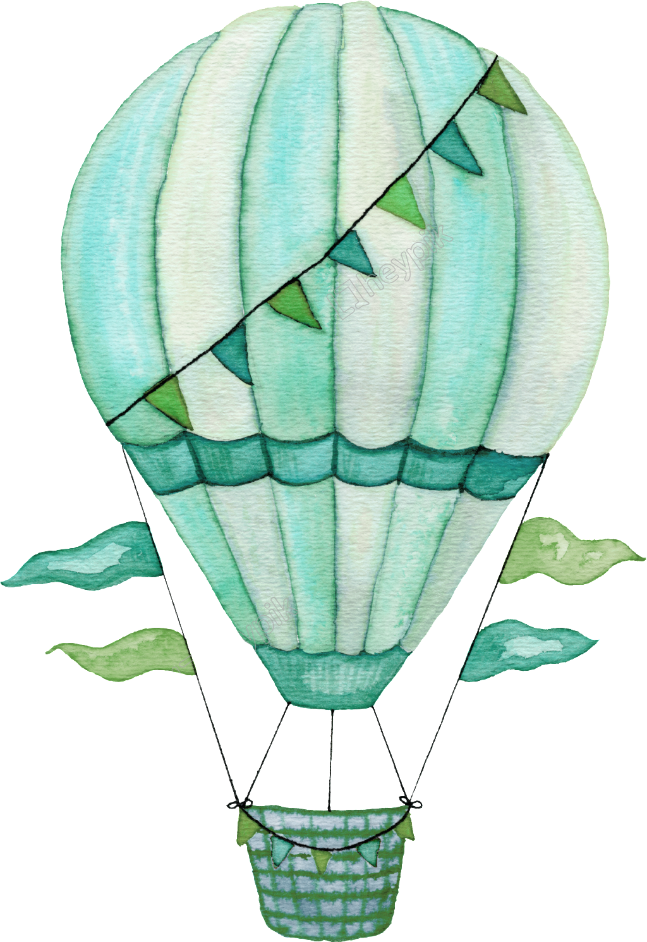 UP UP AND AWAY!
Maths and Numeracy
June P1 learning overview
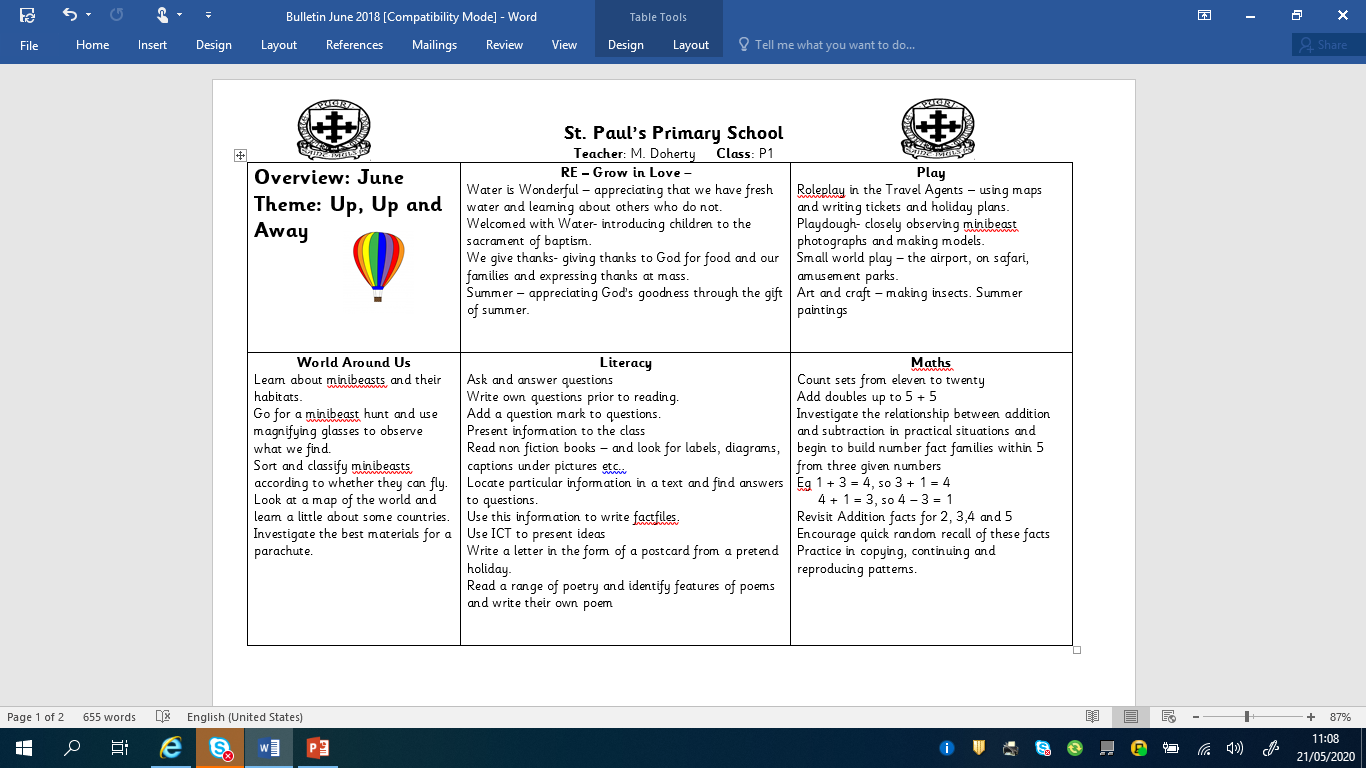 Maths and Numeracy
In June Daisy is learning to count sets from 11-20
It can be tricky to remember the ‘teen’ numbers- don’t worry, just keep practising. 
Can you count sets of objects up to 20?  Try using your toys when you are playing.  Daisy has been working on her counting skills too.
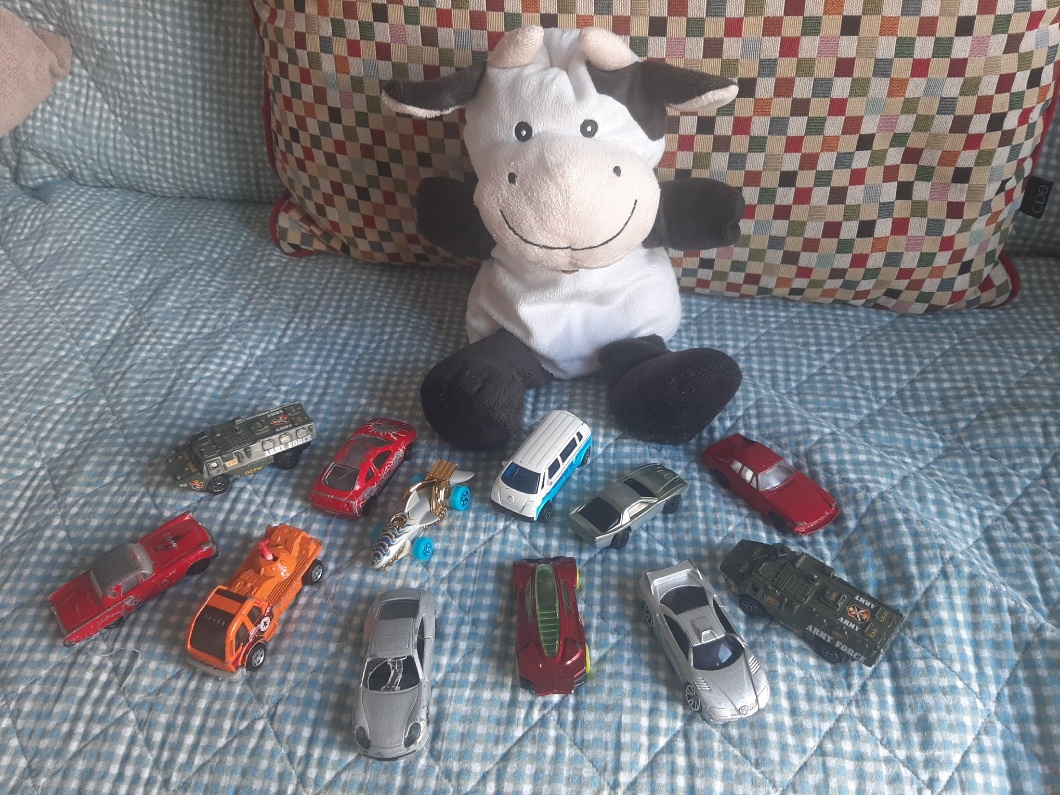 I have 12 cars
I have 13 farm animals
I have 15 dinosaurs
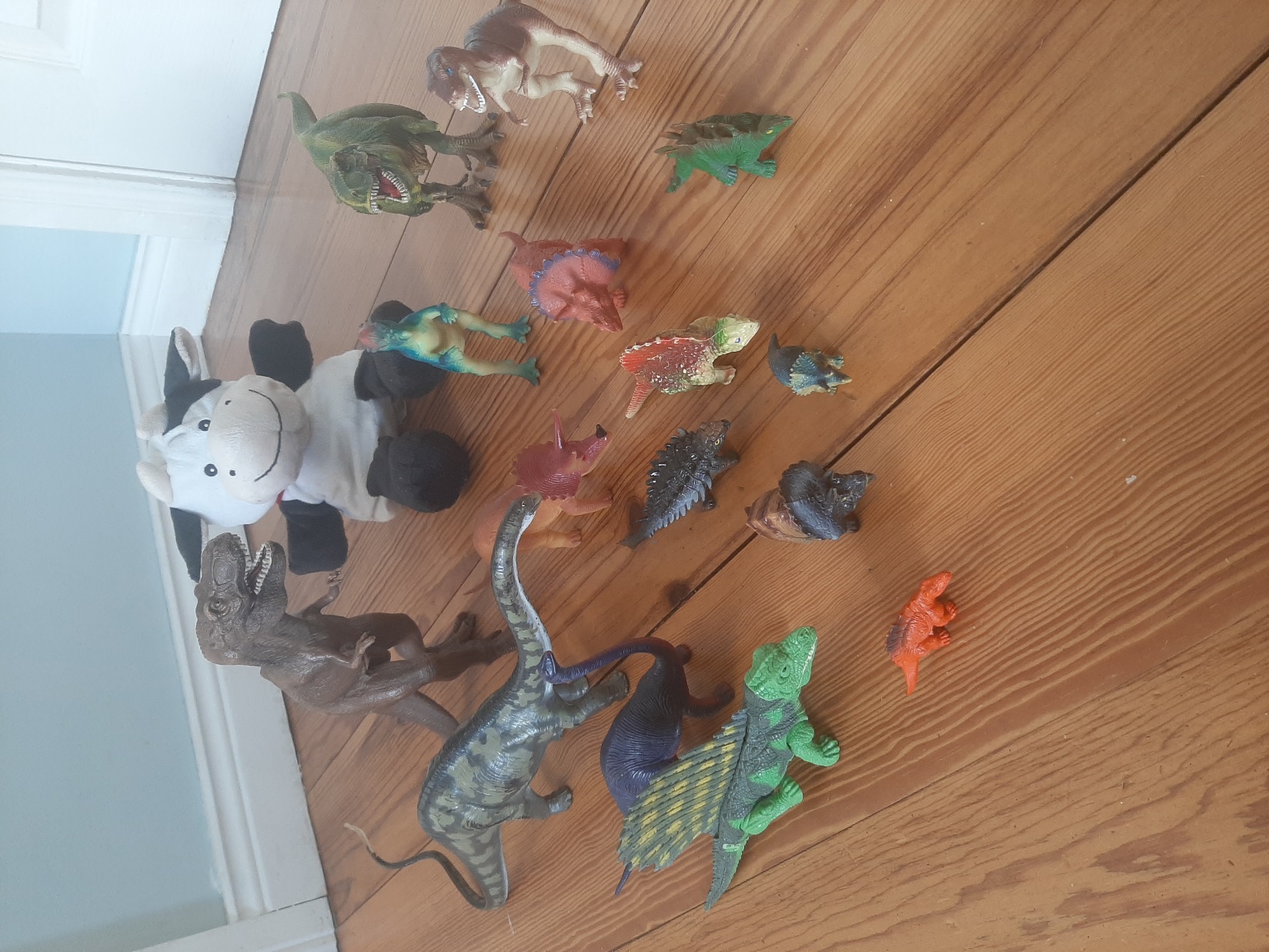 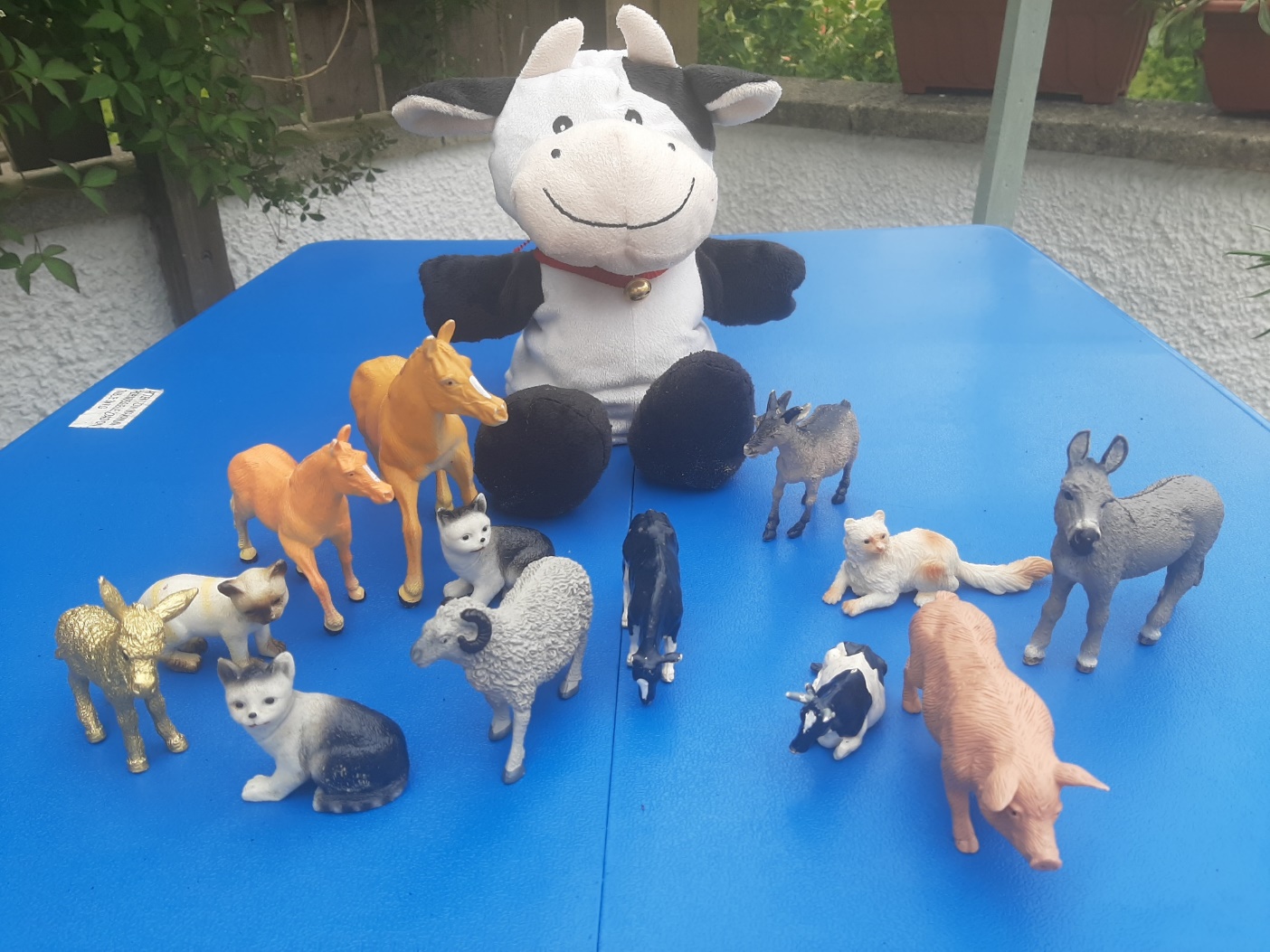 Maths and Numeracy
In June Daisy is learning to add doubles up to 5+5
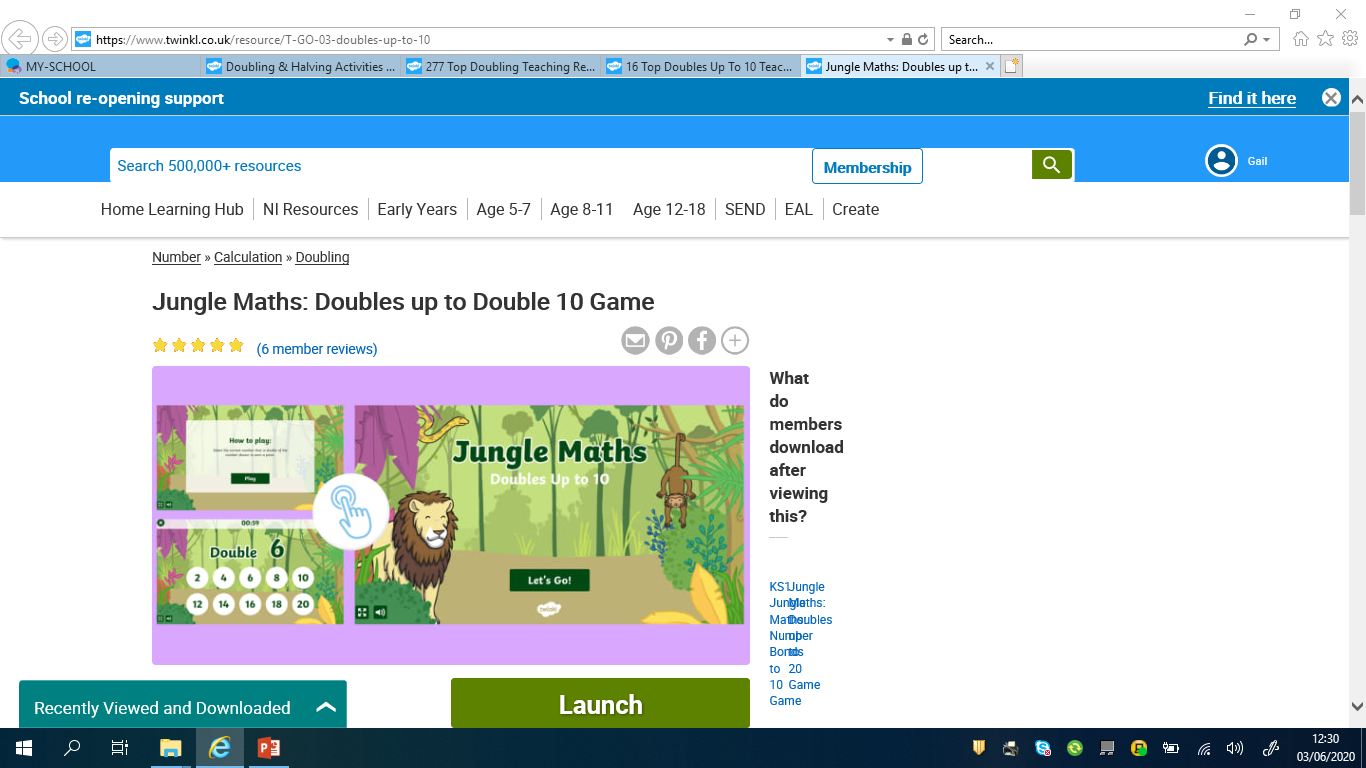 https://www.twinkl.co.uk/resource/T-GO-03-doubles-up-to-10
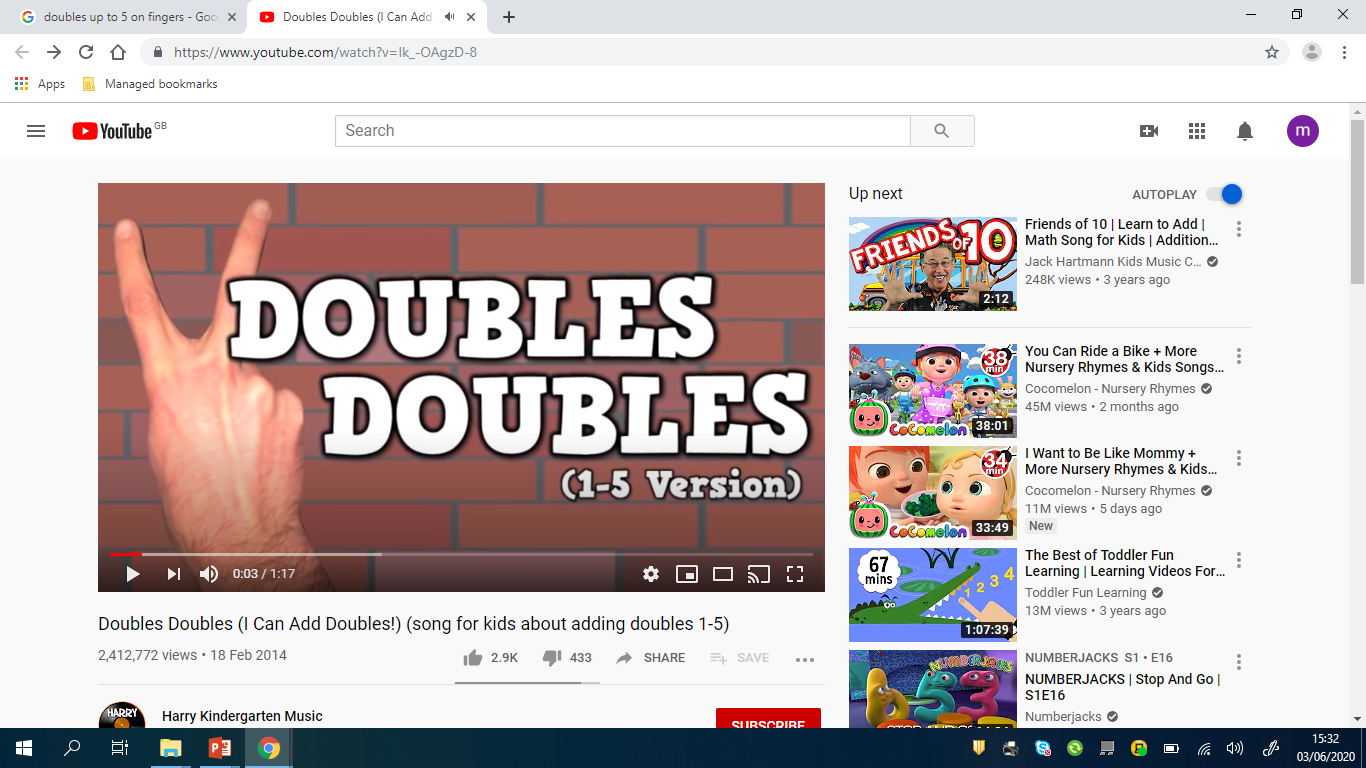 https://www.youtube.com/watch?v=Ik_-OAgzD-8
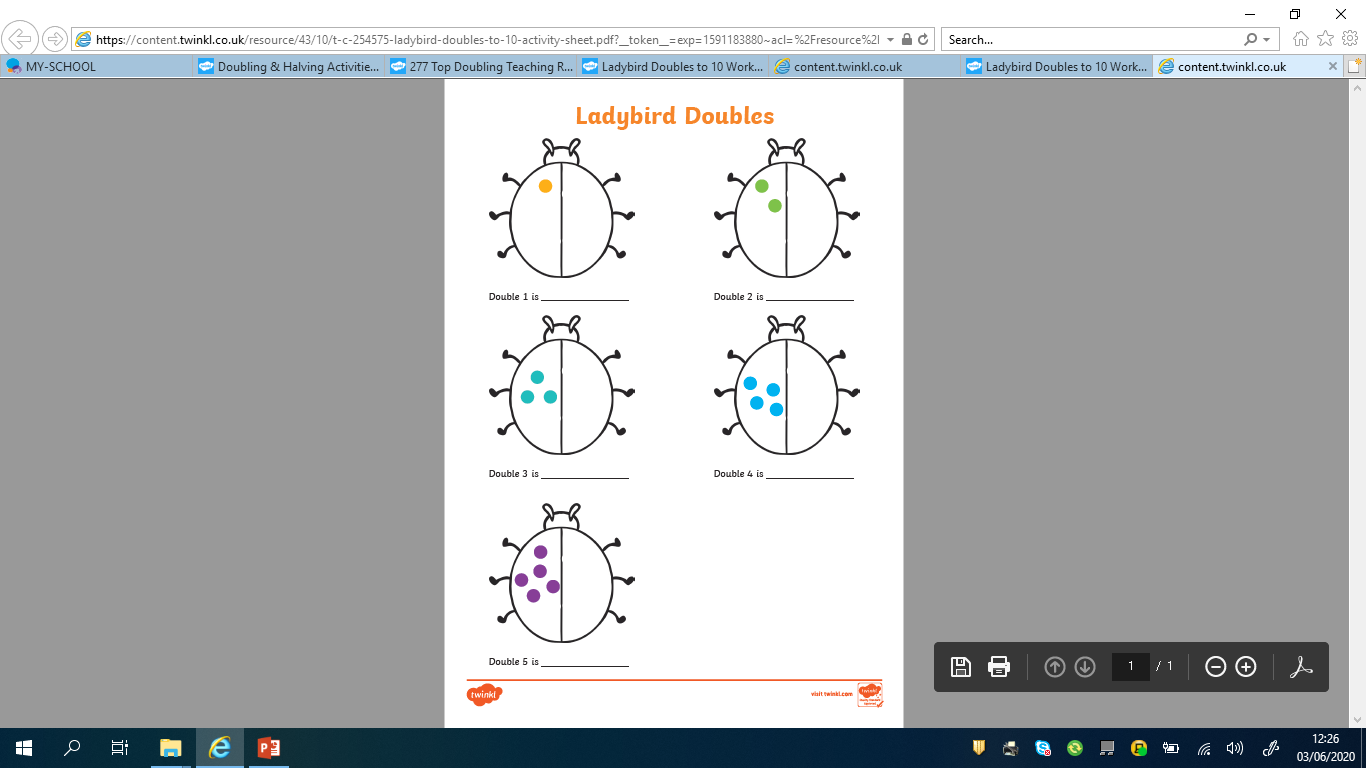 Ladybird doubles to 10 worksheet

Here is the link if you wish to print it off….
https://content.twinkl.co.uk/resource/43/10/t-c-254575-ladybird-doubles-to-10-activity-sheet.pdf
Practise doubling on your fingers…

In class we hold up our fingers and say.

Double 1 is 1 add 1.  1 add 1 makes 2.
Double 2 is 2 add 2.  2 add 2 makes 4.
Double 3 is 3 add 3. 3 add 3 makes 6.
Double 4 is 4 add 4.  4 add 4 makes 8.
Double 5 is 5 add 5.  5 add 5 makes 10.
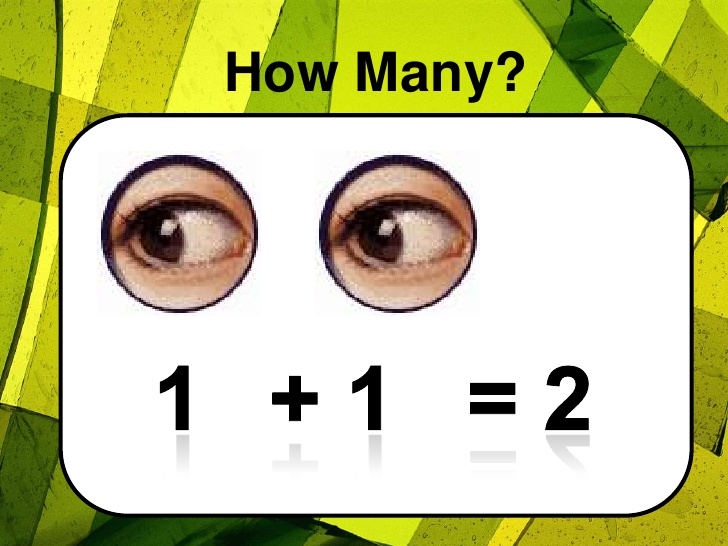 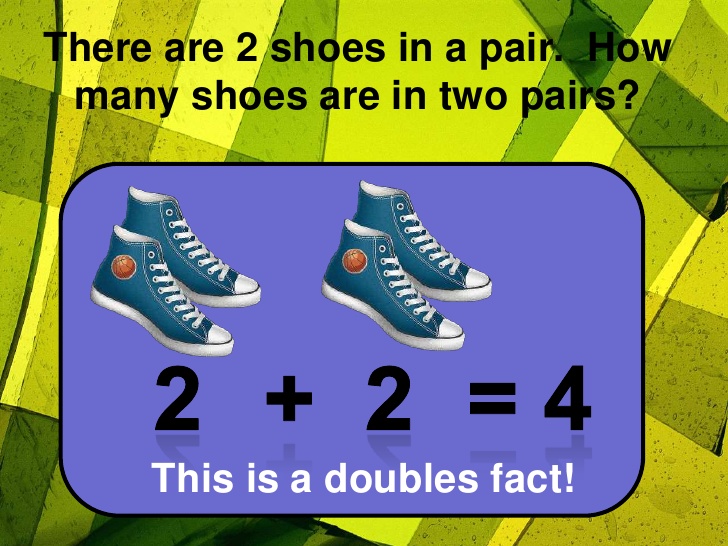 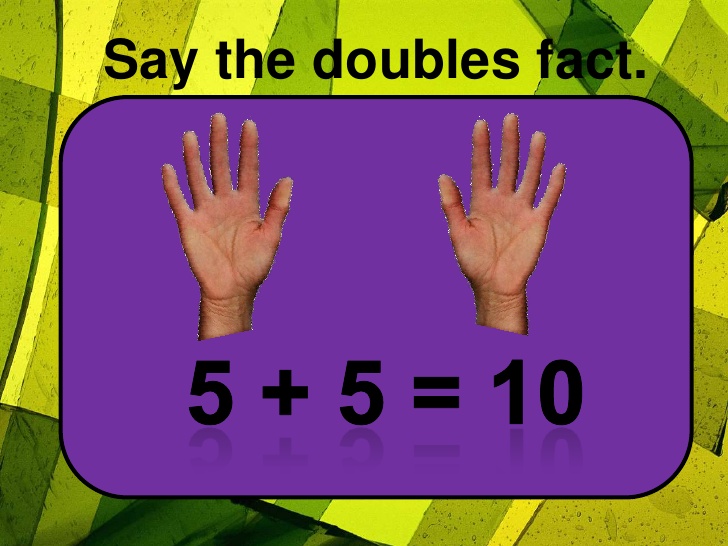 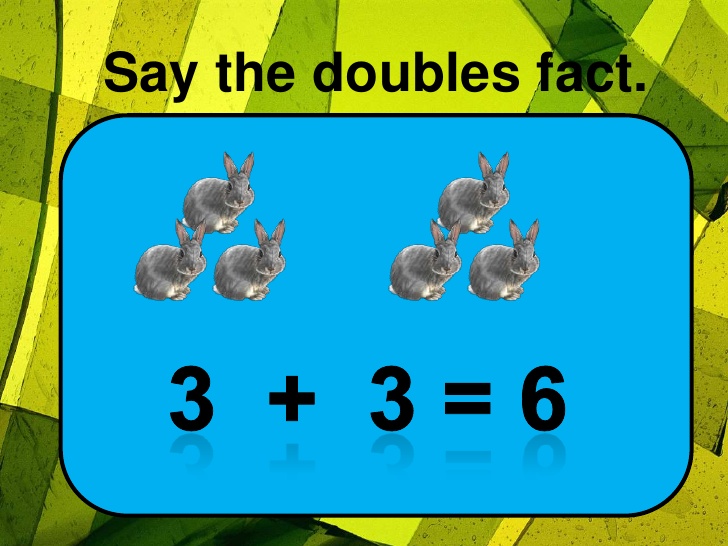 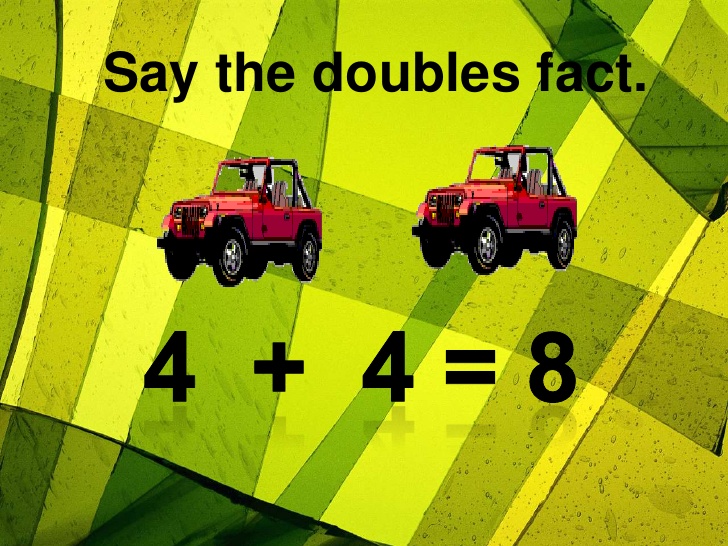 Maths and Numeracy
In June Daisy is copying and repeating patterns….
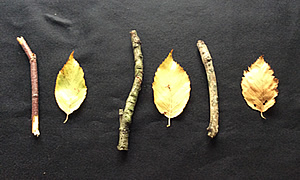 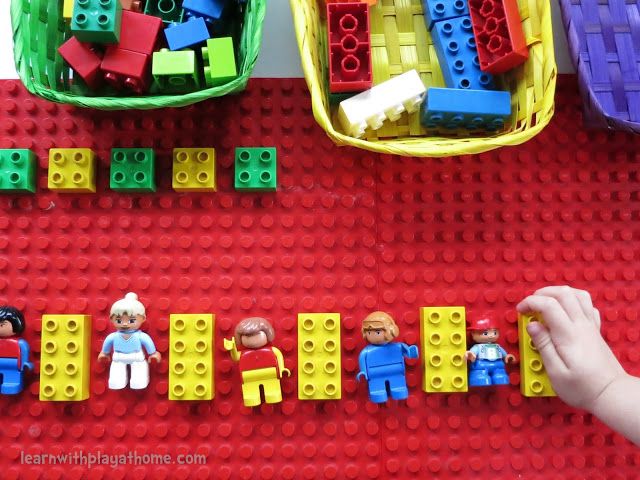 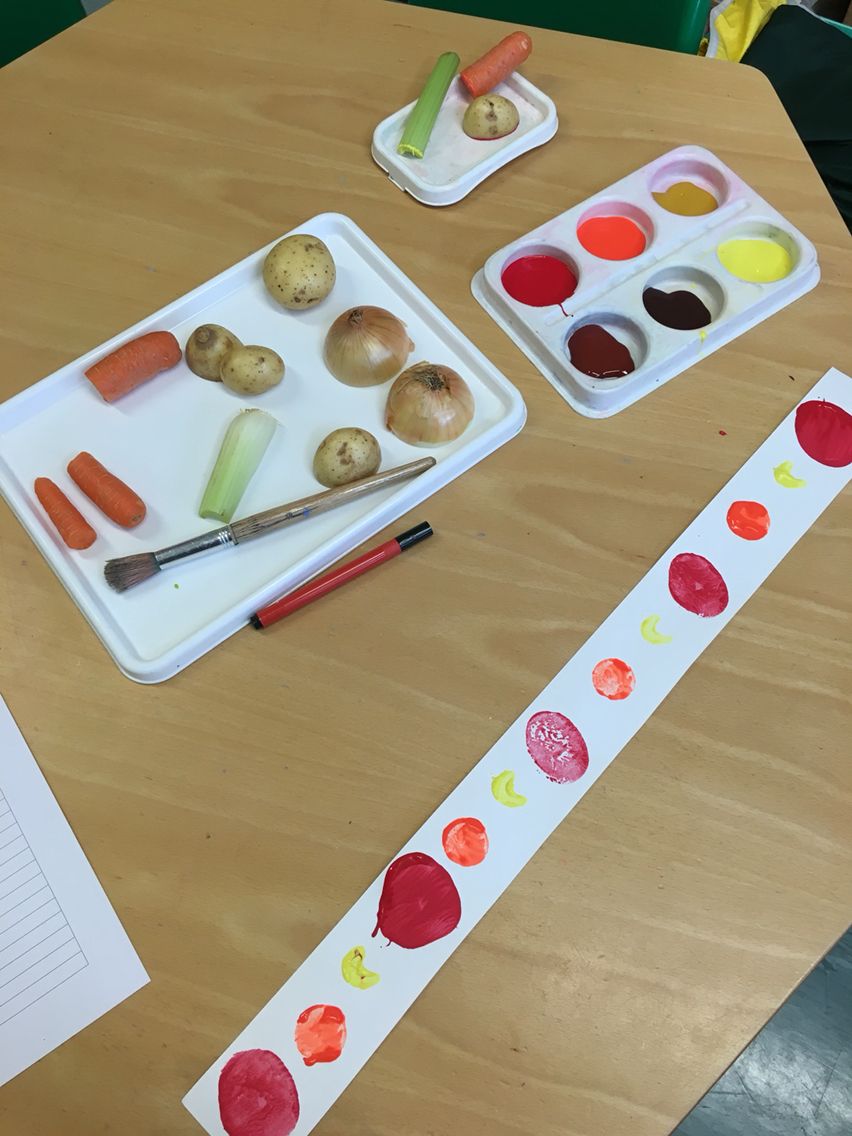 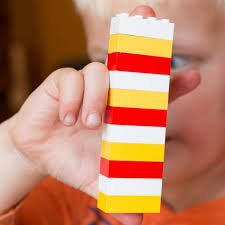 Daisy has a go on her own!
Some nice repeating pattern activities….
https://www.twinkl.co.uk/resource/curly-caterpillars-repeating-pattern-powerpoint-t-m-31772
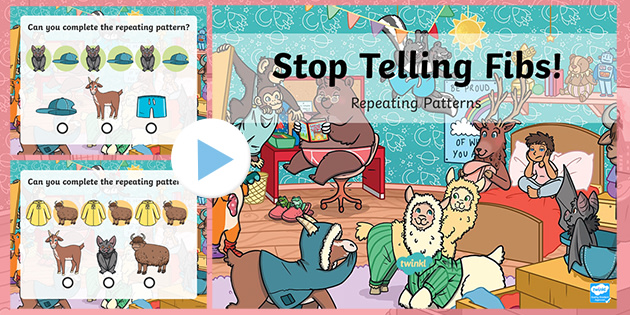 https://www.twinkl.co.uk/resource/eyfs-stop-telling-fibs-repeating-patterns-powerpoint-t-tp-7419
Daisy is making 5…
Can you make 5?
Can you make up number sentences using + and -?
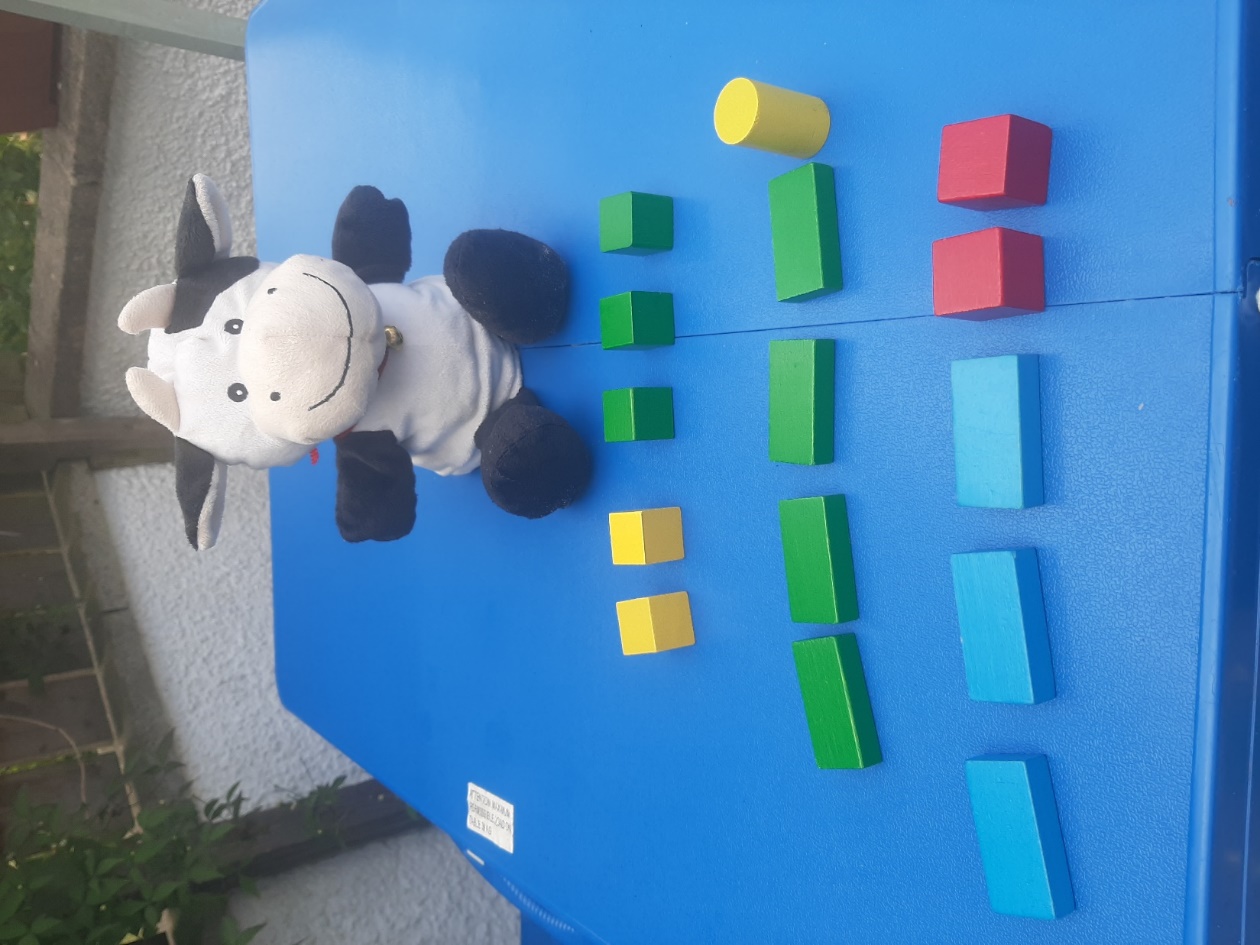 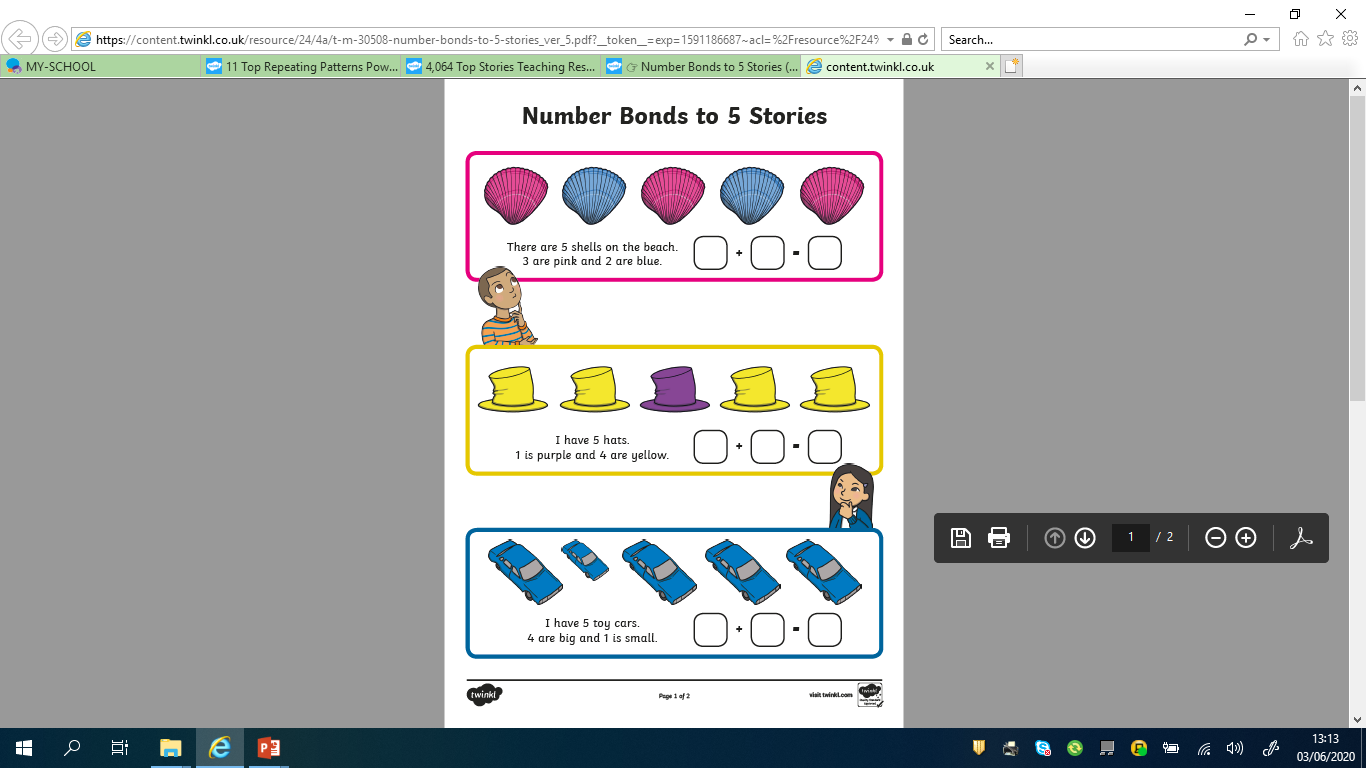 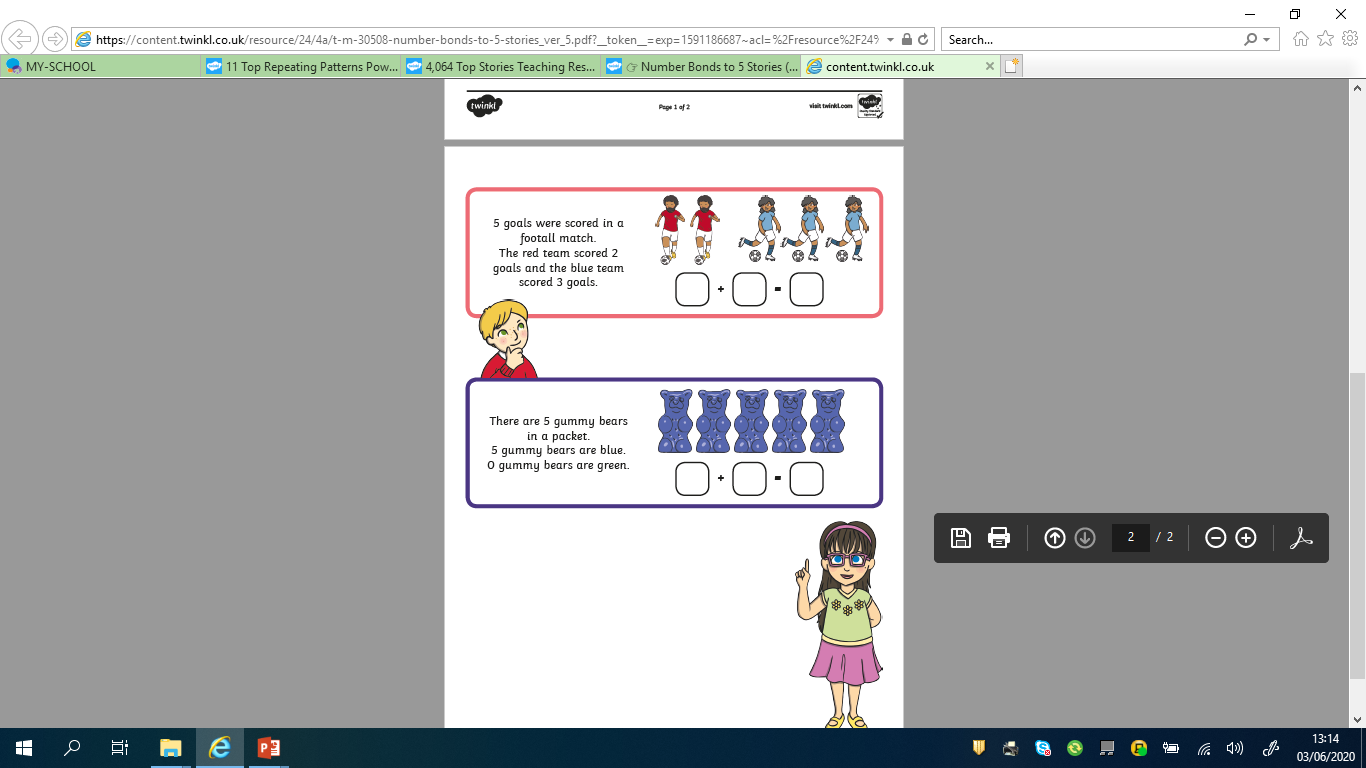 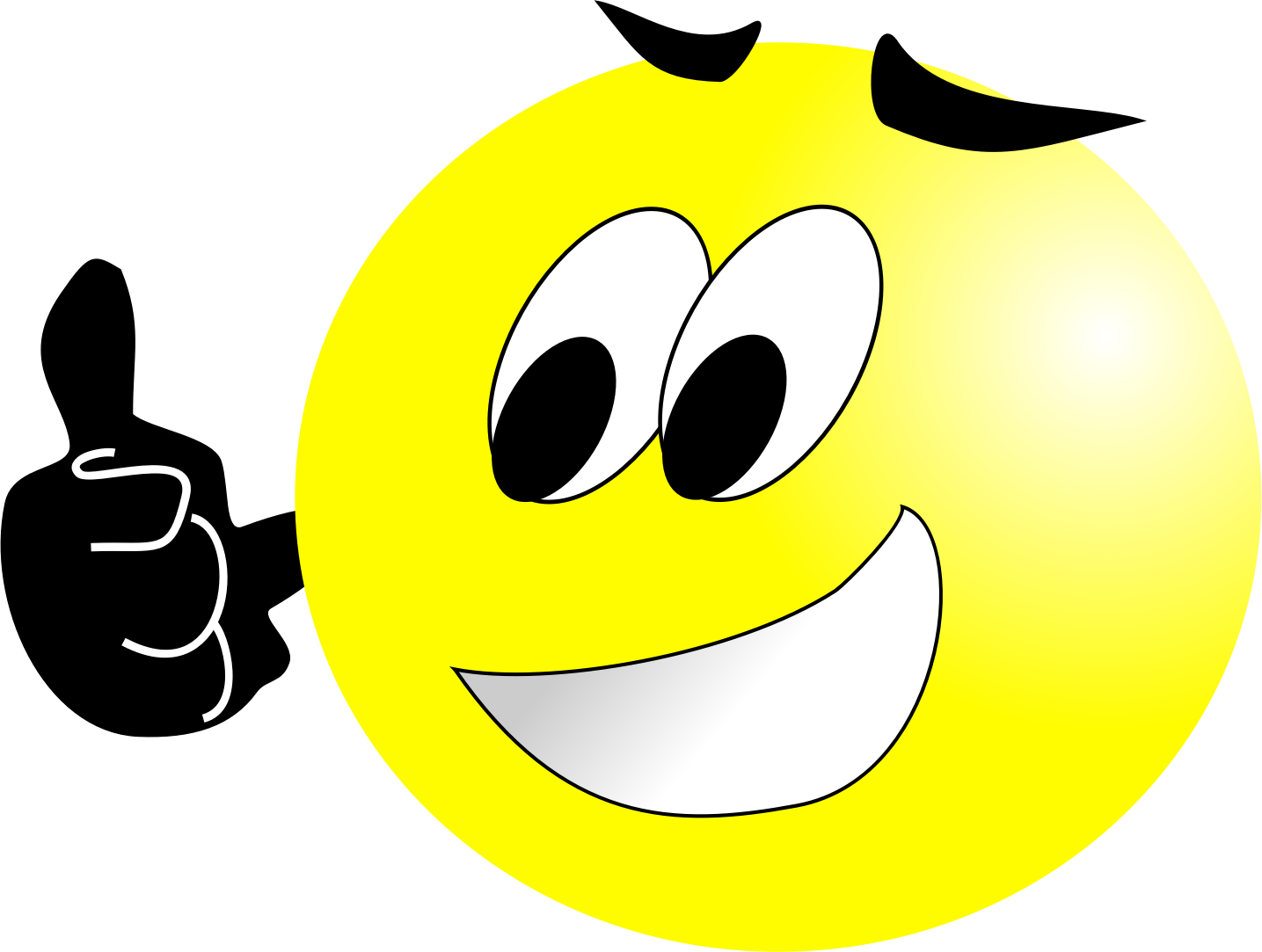 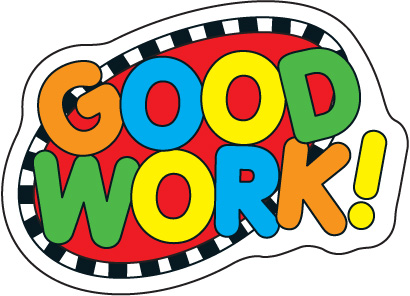